Tragic Love
An Introduction to Romeo and Juliet
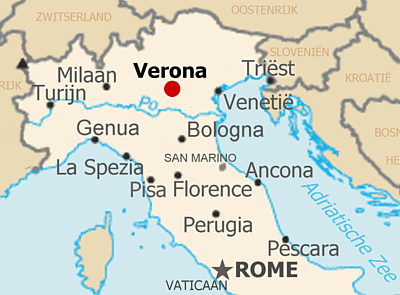 Romeo and JulietSetting
Verona, Italy
Late 1500s
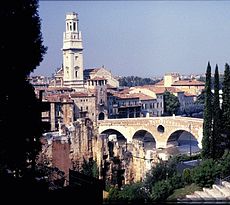 Characters: The Capulets
Juliet Capulet
Lord and Lady Capulet
Count Paris
Tybalt
Nurse
Characters: The Montagues
Romeo Montague
Lord and Lady Montague
Benvolio Montague
Mercutio
Friar Laurence
Part I:Summary
A family feud
Falling in love
A secret marriage
Summary
A fight
A banishment
A match-making father
Summary
A desperate plan
Some deadly gossip
The death of Romeo and Juliet
A lesson learned
Romeo and Juliet Today
Why do we read Romeo and Juliet today?
How does the story connect to the lives of teenagers today?
Part II:Tragedy
Romeo and Juliet is a tragedy.
Examples of Tragedy
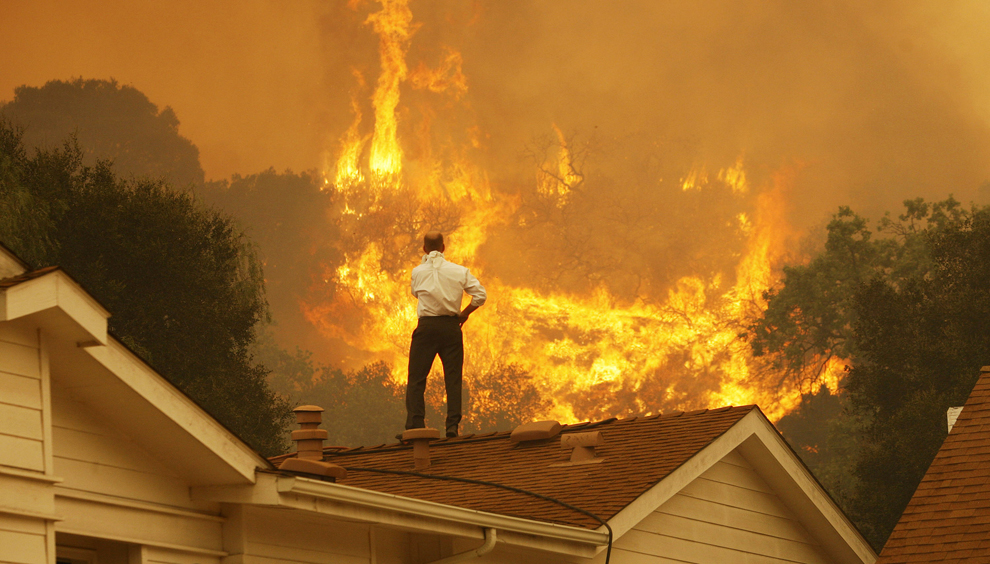 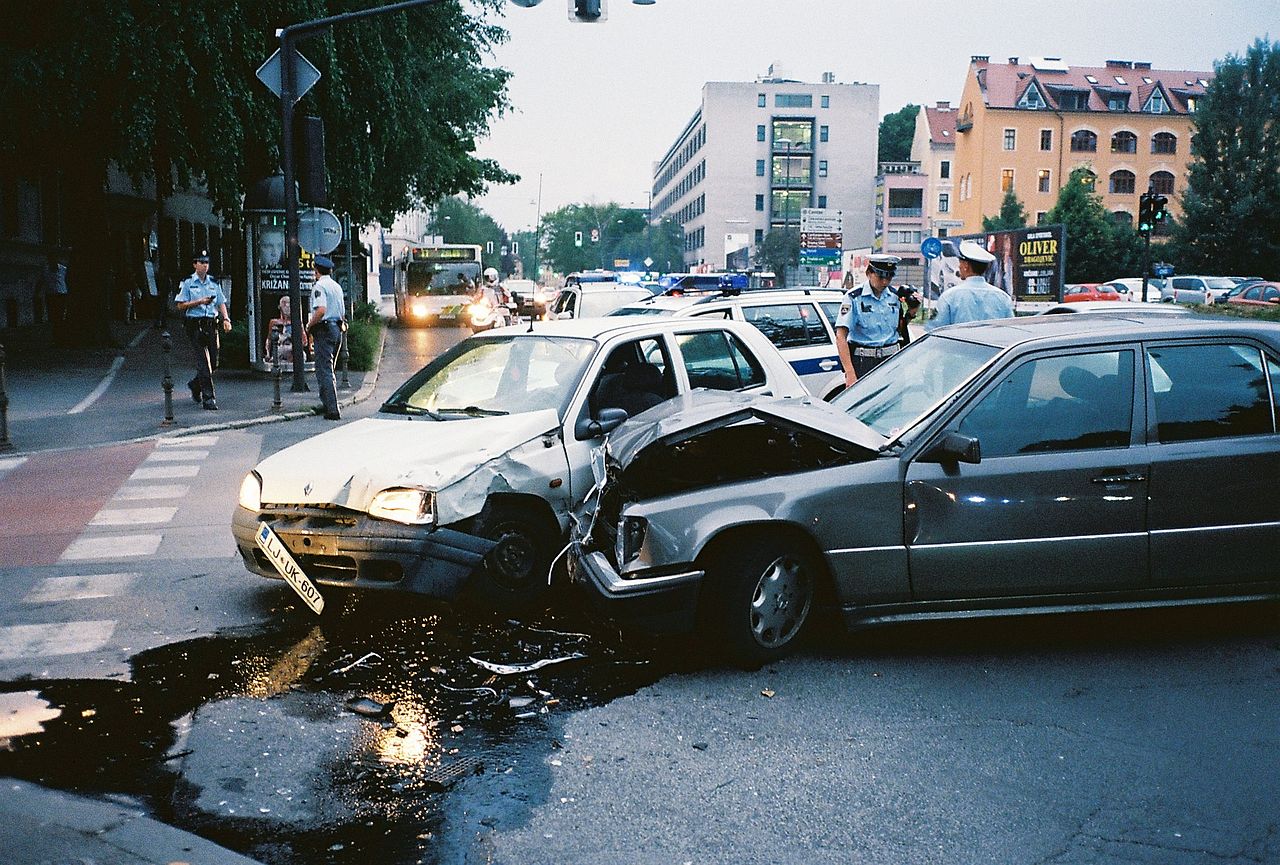 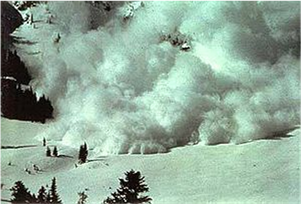 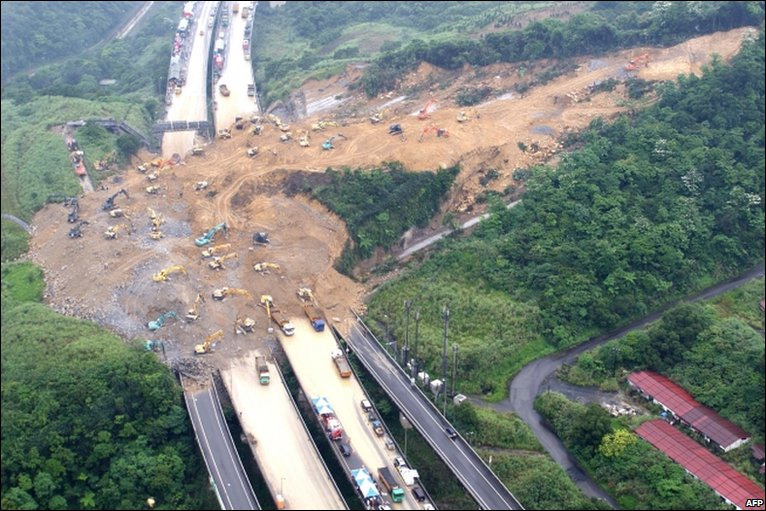 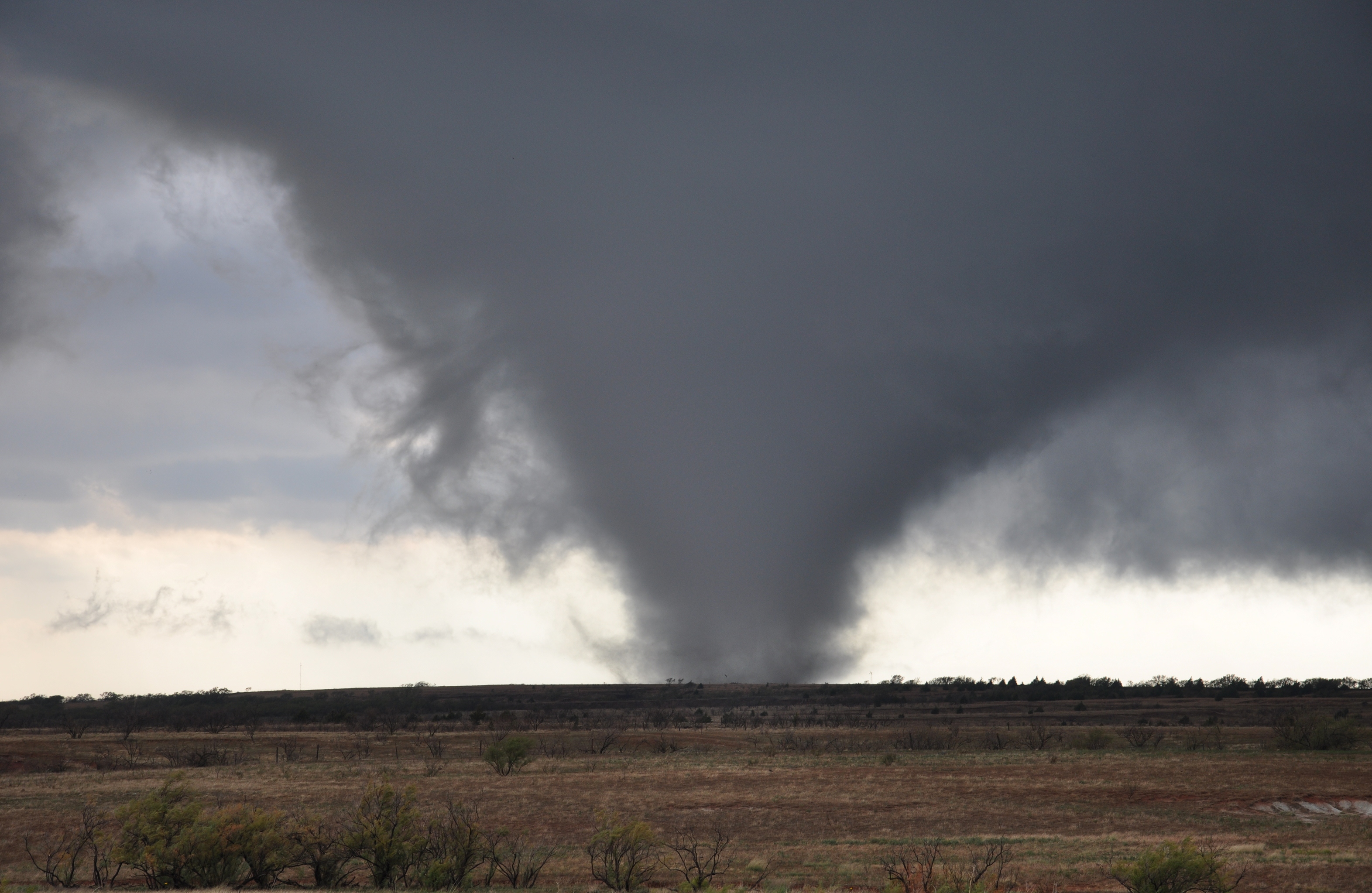 Thinking about Tragedy
What T.V. shows, movies, or books show tragedy?
How does tragedy affect people’s lives?
Tragic Love?
Romeo and Juliet is considered a “tragic love story.”
What is tragic love?
How does tragic love affect teenagers today?
Anachronisms
An anachronism is an object or idea that is out of its time element.
Example:
Recliner, matches, electricity, etc.
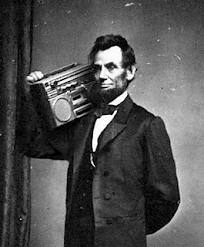 Character
A person portrayed in a literary work
Main Character (Shrek)– central to the story; fully developed
Minor Character (Donkey) – has few personality traits; helps move the story
Round Characters (Fiona)– show varied and sometimes contradictory traits
Flat Characters (Soldiers) – only show one personality trait
Dynamic Characters (Shrek)– grow and change throughout the story
Static Characters (Pinocchio)– stay the same
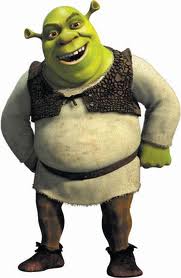 Pun - A play on words that have similar sounds but different meanings.
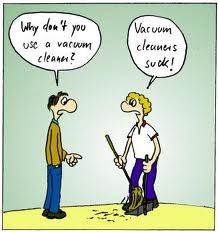 Examples:
Did you hear about the guy whose whole left side was cut off? He's all right now.
Irony - In literary criticism, the effect of language in which the intended meaning is the opposite of what is stated.
The title of Jonathan Swift's "A Modest Proposal" is ironic because what Swift proposes in this essay is cannibalism — hardly "modest." 
A fish that drowns
Drama
Works of literature meant to be performed on stage or read as a performance
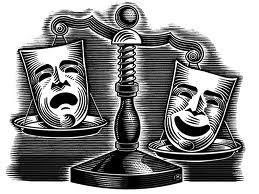 Monologue
A long speech in which a character speaks his/her thoughts aloud, addressing another character or the audience
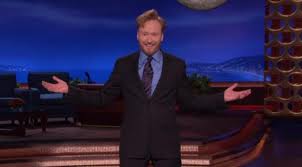 Soliloquy:a Dramatic Convention
A long speech addressed to no one in particular
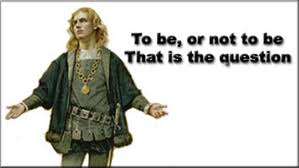 Chorus
Group of players who give key information about what’s happening
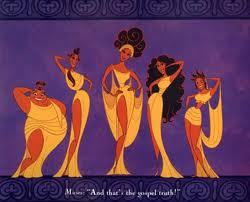 Aside
Private words that a character in a play speaks to the audience or to another character and that are not supposed to be overheard by others onstage.
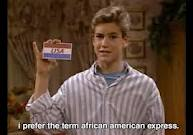 Blank Verse
Poetry written in unrhymed iambic pentameter
“blank” = unrhymed
“iamb” = unstressed, stressed syllables
“penta” = five
“meter” = contains two syllables
Foil
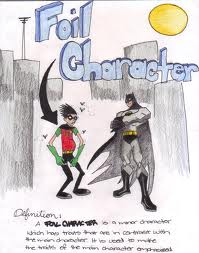 A character who sets off another character by strong contrast
Tragedy
A play, novel, or other narrative depicting serious and important events, in which the main character comes to an unhappy end
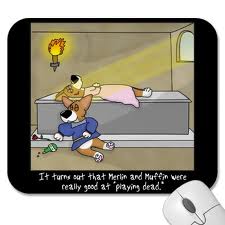